令和６年３月現在　　　　　　
江戸川区立第五葛西小学校
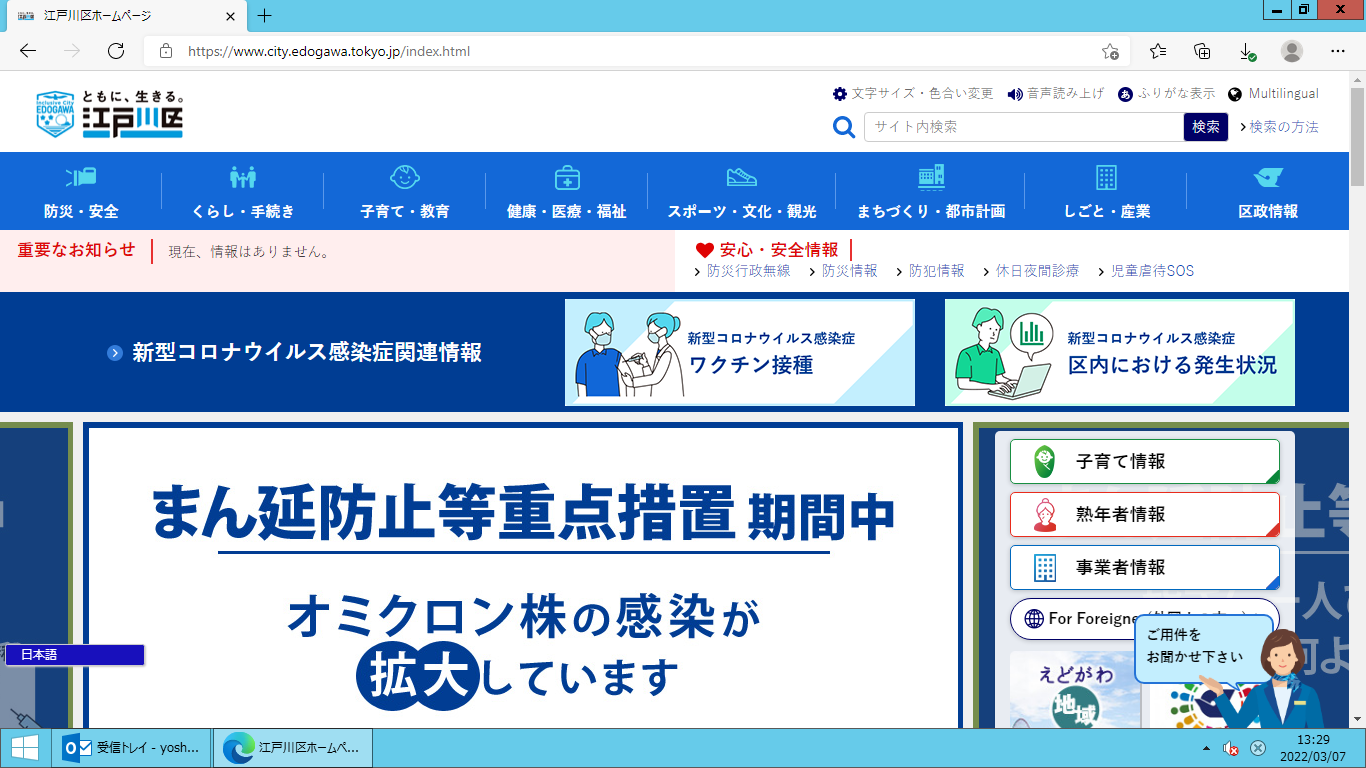 誰一人取り残さないための学力向上アクションプラン